Динамічне програмування — розділ математики, який присвячено теорії і методам розв'язання багатокрокових задач оптимального управління.
3 2 4
1 5 1
3 2 4
1 5 1
Максимальний шлях  = 12
RFR
M
Poisk()
M_new
j
j
i
i
M_new[i][j] = Max(M[i][j]+Poisk(M[i][j-1]), M[i][j]+Poisk(M[i+1][j]))
Paint2D
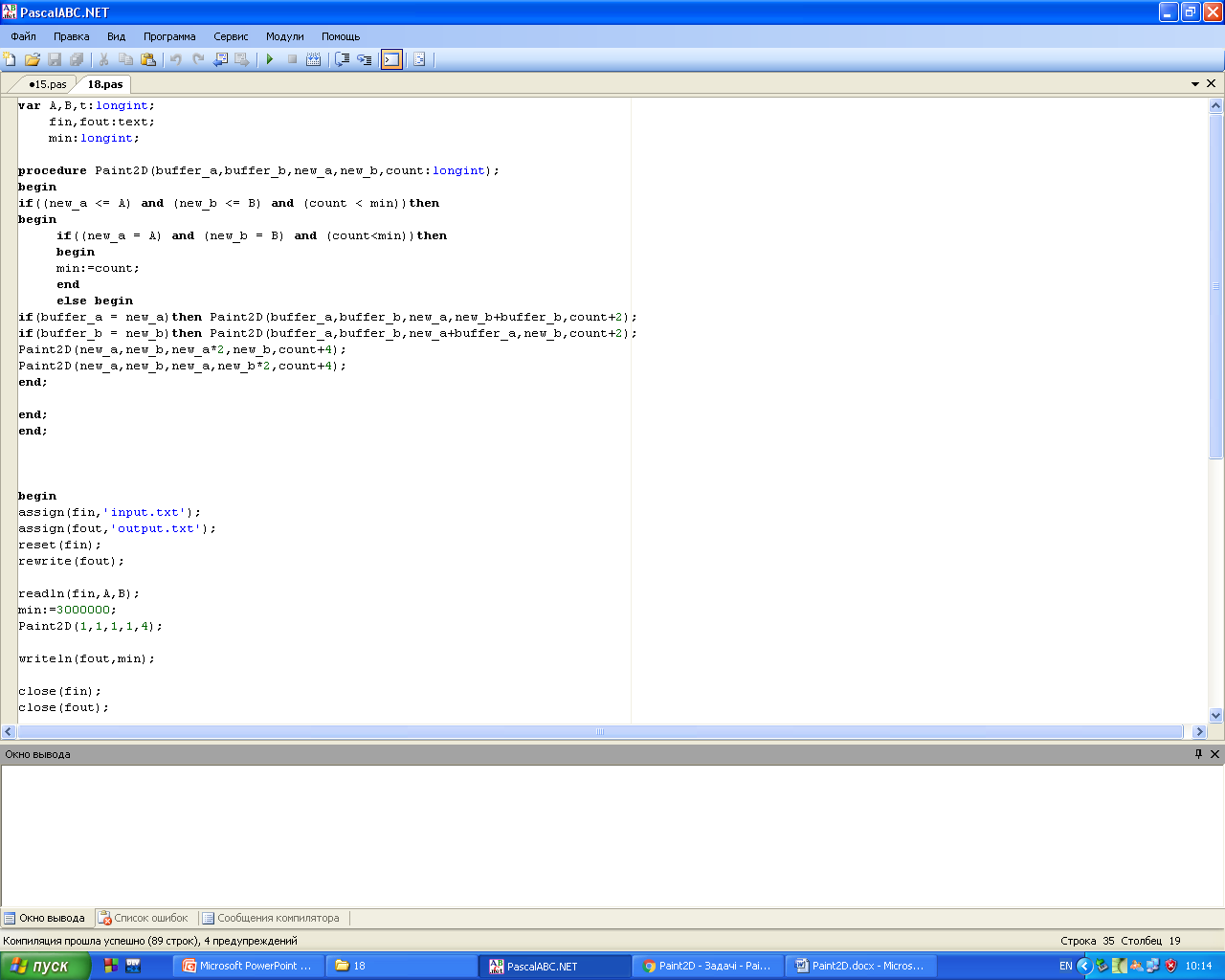 Виклик функції Paint2D(1,1,1,1,4);
S = 8/2+3*5
F(S) - ?
F(8/2+3*5)
+
F(8/2)
F(3*5)
/
*
F(8)
F(2)
F(3)
F(5)
F(S)
ПОЧАТОК
Якщо є “+” то F(S)=F(S1)+F(S2);
Якщо є “-” то F(S)=F(S1)-F(S2);
Якщо є “*” то F(S)=F(S1)*F(S2);
Якщо є “/” то F(S)=F(S1)+F(S2);
КІНЕЦЬ